2018 DHA Industry ExchangeNovember 08, 2018Presenter: Dr. Sean Biggerstaff
J-9DVBIC Clinical Research Support
Contract Details
Contracting Overview
Opportunity Description
“Medically Ready Force...Ready Medical Force”
2
J-9DVBIC Clinical Research Support
Contract Details
Contracting Overview
Opportunity Description
“Medically Ready Force...Ready Medical Force”
3
J-9DVBIC Clinical Research Support
Contract Details
Contracting Overview
Opportunity Description
Provide evidence-based knowledge through conducting and supporting clinically focused research.
Evaluate research processes and programs to improve treatment and outcomes for service members and veterans who have sustained TBI.
Provide state-of-the-science TBI care knowledge by developing clinical recommendations, analyzing outcomes, surveillance reporting, and providing subject matter expertise on TBI-related matters; and assisting service members and veterans in accessing TBI clinical care, supportive services and information throughout the continuum of care.
Provide educational programs, materials and training for healthcare providers, military line leaders, veterans, families and civilian communities on awareness, prevention, diagnosis, treatment and management of TBI.
“Medically Ready Force...Ready Medical Force”
4
J-9Program Management Support
Contract Details
Contracting Overview
Opportunity Description
“Medically Ready Force...Ready Medical Force”
5
J-9Program Management Support
Contract Details
Contracting Overview
Opportunity Description
“Medically Ready Force...Ready Medical Force”
6
J-9Program Management Support
Contract Details
Contracting Overview
Opportunity Description
Specific Task: Support for Correspondence Management, Operations, Human Resources, Facilities/Logistics, Program Management, DHA Training Management,  Business Management and expert support for the Defense and Veterans Brain Injury Center for the DHA Research and Development Directorate (J-9).  
Bidders need to describe what experience they have had in support of these task and provide examples of that support.
“Medically Ready Force...Ready Medical Force”
7
J-9HCE Research Coordination
“Medically Ready Force...Ready Medical Force”
8
J-9HCE Research Coordination
“Medically Ready Force...Ready Medical Force”
9
J-9HCE Research Coordination
Vendor will be providing overarching support to the Research Coordination, Clinical Care and Prevention branches of the HCE:
The Prevention and Surveillance Branch is the pillar of HCE’s core objective to prevent hearing loss among Warriors and Service members, and Veterans. 
The Clinical Care, Rehabilitation & Restoration Branch ensures all members of the Armed Forces and Veterans suffering from hearing loss or auditory-vestibular injury receive comprehensive, coordinated, high-quality treatment. 
The Research Coordination Branch seeks to unify DoD, VA, academic and industry research initiatives and to achieve common clinical research objectives.
“Medically Ready Force...Ready Medical Force”
10
J-9HCE Research Coordination
A vendor needs to understand the HCE mission, vision and goals and how it aligns to the DHA mission.  Also, reviewing the NDAA 2009, Section 721 and the HCE website (https://hearing.health.mil/) will give the vendor additional insight.
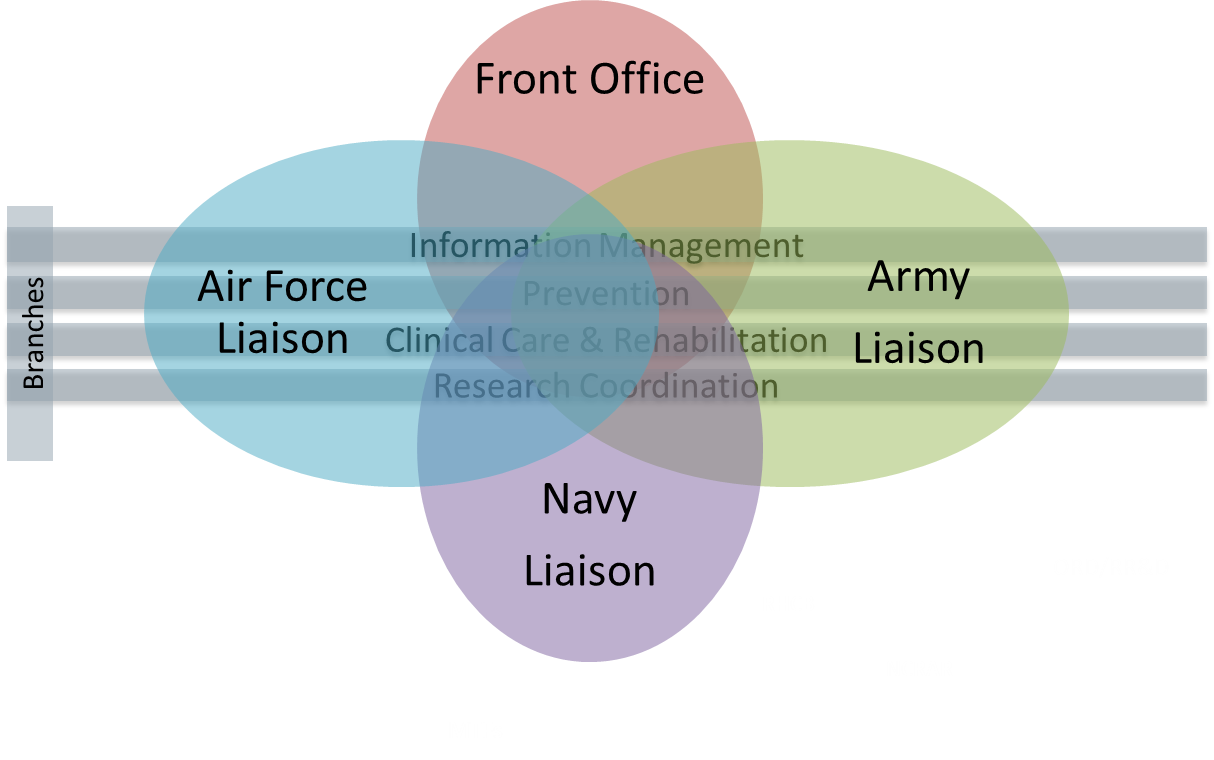 “Medically Ready Force...Ready Medical Force”
11